Turunan fungsi trigonometri
Pembahasan Soal “PENERAPAN TURUNAN FUNGSI TRIGONOMETRI”
By
SITI SYARAH MAULYDIA, M.Pd
CONTOH NO.1
=  2(1)
= 2
= 2(-1)
= -2
=  2(1)
= 2
CONTOH NO.2
= 2,78
= 1,21
= 5,93
= 4,36
1,21
2,78
4,36
5,93
- - -
- - -
- - -
+++
+++
1,21
2,78
4,36
5,93
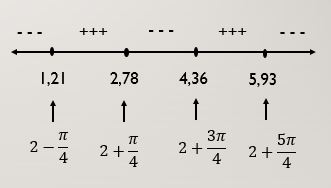